運動会PTA・地域種目

「大玉送りで大洲めぐり」

～競技説明と参加のお願い～


　　　　　　　　　　　　　　　
　　　　　　　　　　　　　　　　
　　　　　　　　　　　　　　　　　大洲小学校
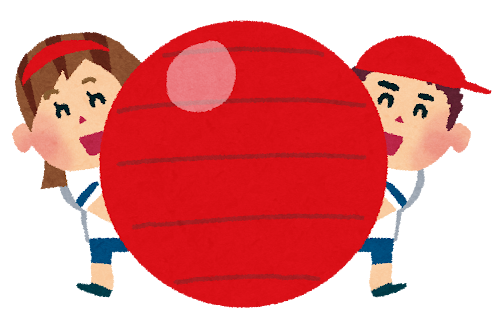 どんな競技？
●　赤白に分かれて大玉をリレー形式で送りながら　
　グラウンドを周回する競技です。
○　赤白それぞれの大玉を転がしたり、持ち上げたり、
　乗り越えたりして送ります。
●　どちらのチームが早く大玉を２周し、ゴール台に　
　乗せられるかを競います。 
○　スタート位置を児童席側と本部席側に分けます。
競技の流れ①　隊形とスタート（本部席側スタートの場合）
７
３
２
８
６
４
A
１
Aが大玉を取りに行く。
①～⑧がボールを運ぶ人。
５
競技の流れ②　　　大玉を送る
７
３
２
８
６
４
A
１
Aが大玉を投げ、頭上で大玉を送る。
５
競技の流れ③　大玉を転がす（くねくね道）
７
３
２
８
６
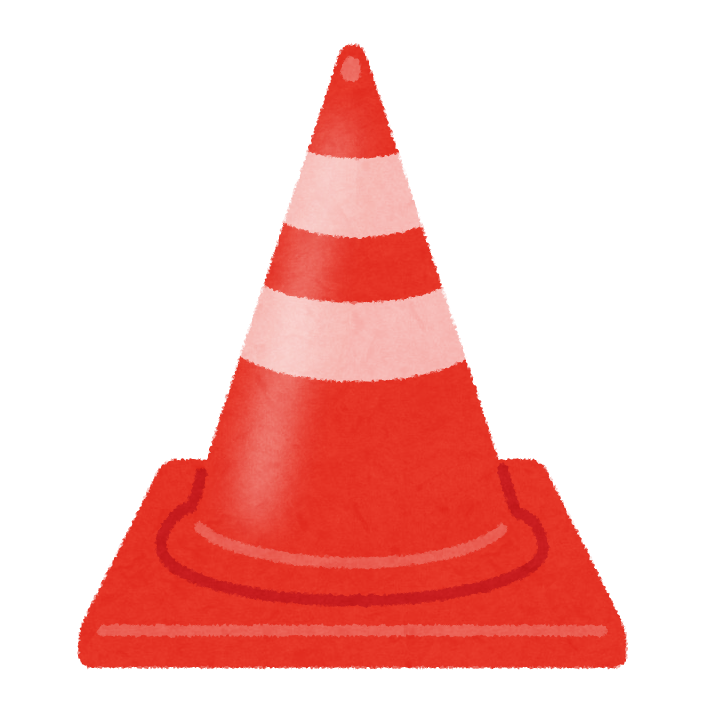 ４
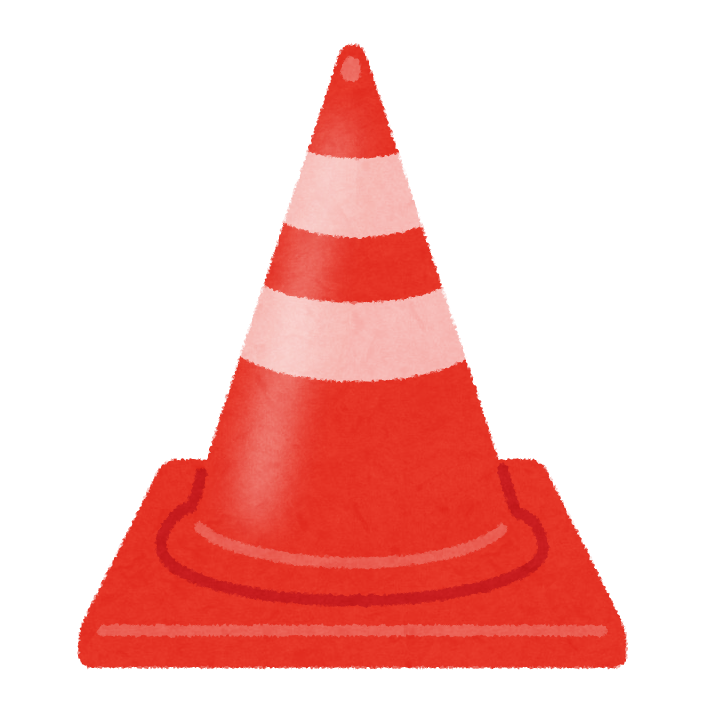 １
A
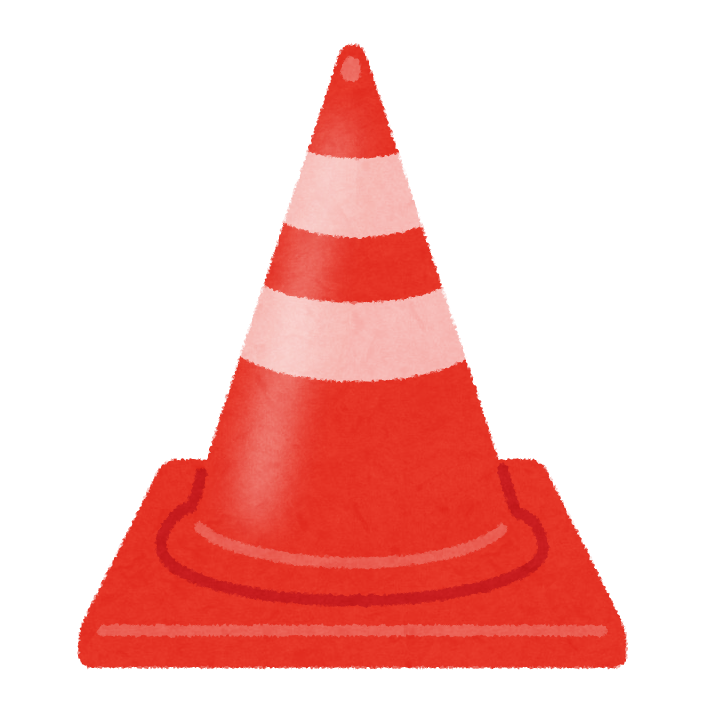 ①が受け取り、大玉を転がす。
５
競技の流れ④　大玉を転がす（岸壁越え）
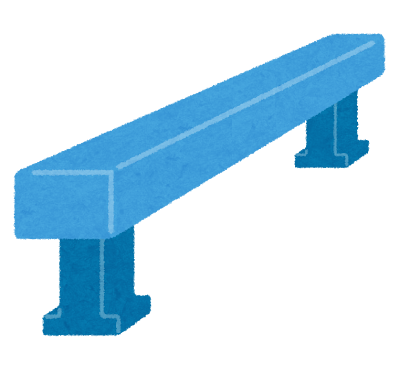 ２
７
３
６
８
１
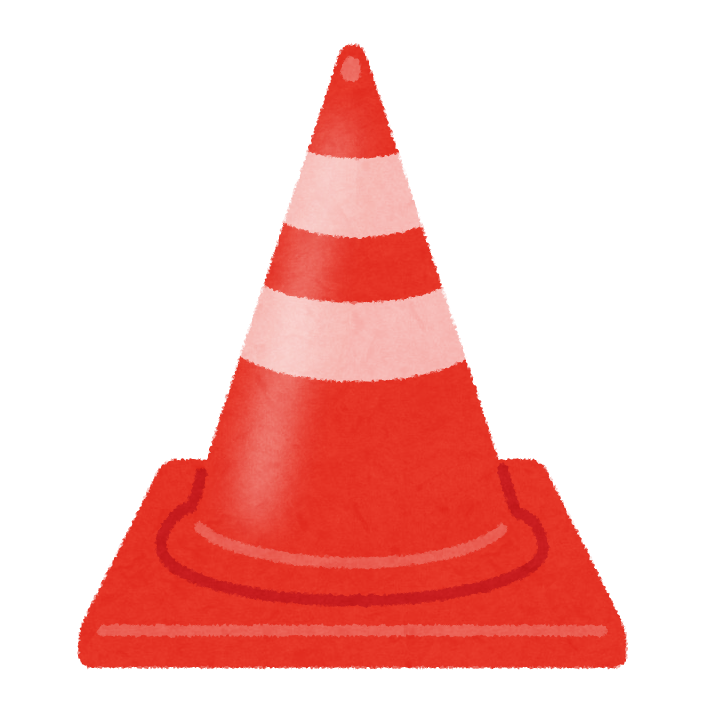 ４
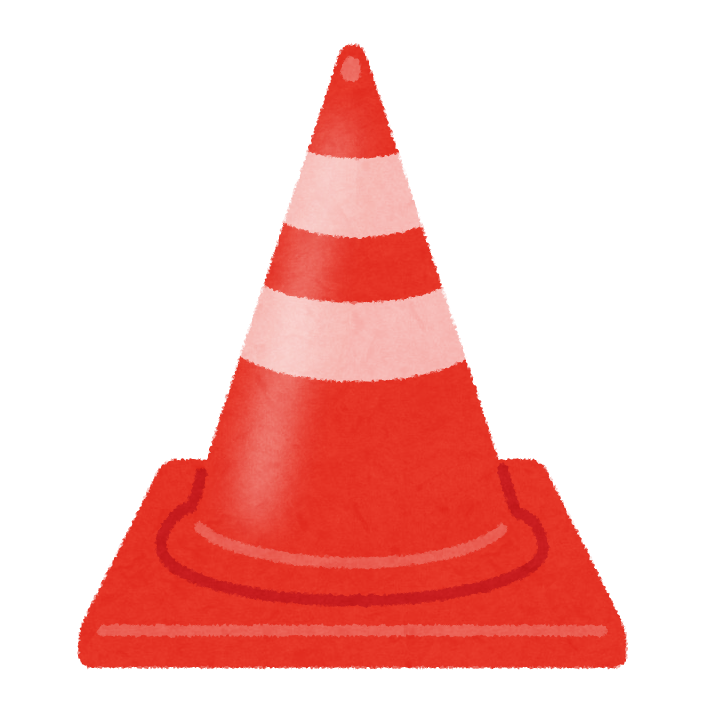 A
②に渡し、②が大玉を転がす。①はグラウンド内で待機する。
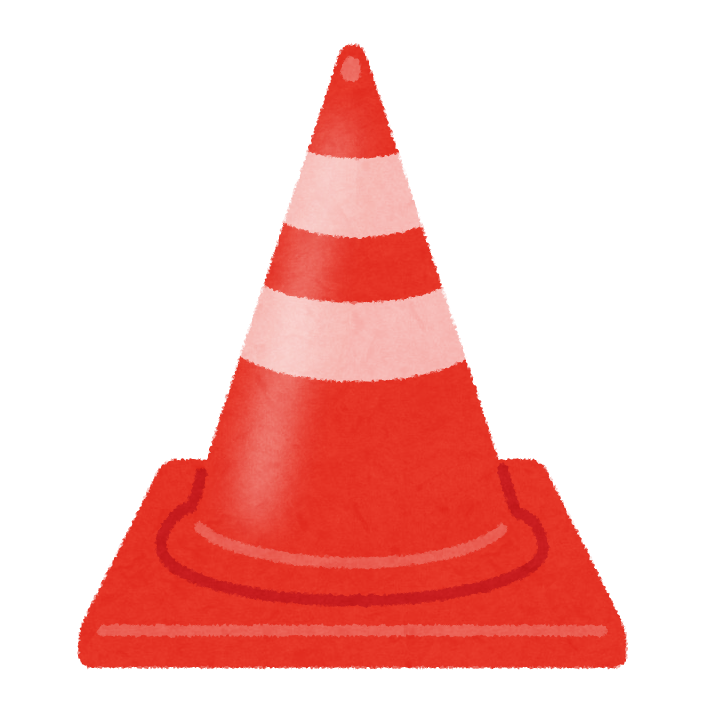 ５
競技の流れ⑤　大玉を転がす（トンネル）
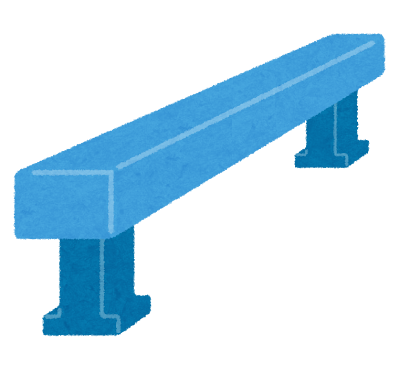 ７
２
３
６
８
１
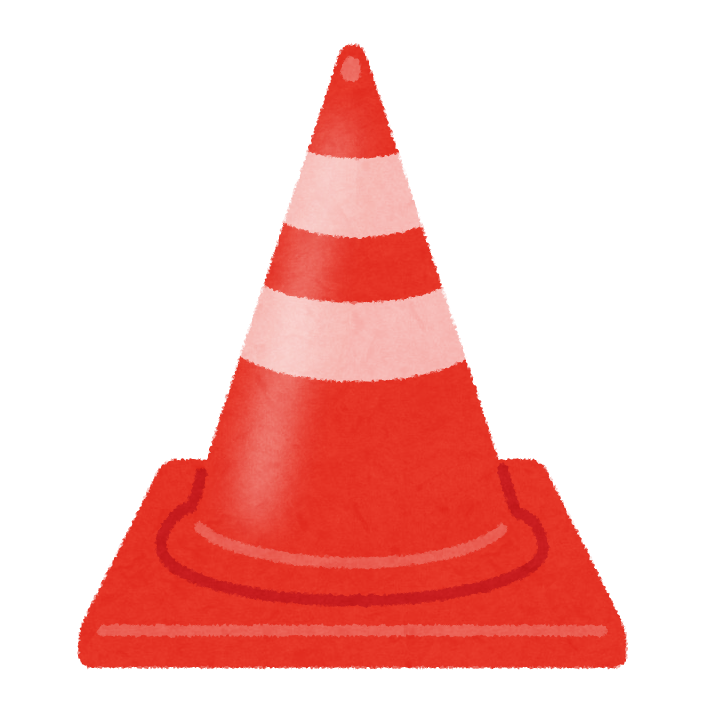 ４
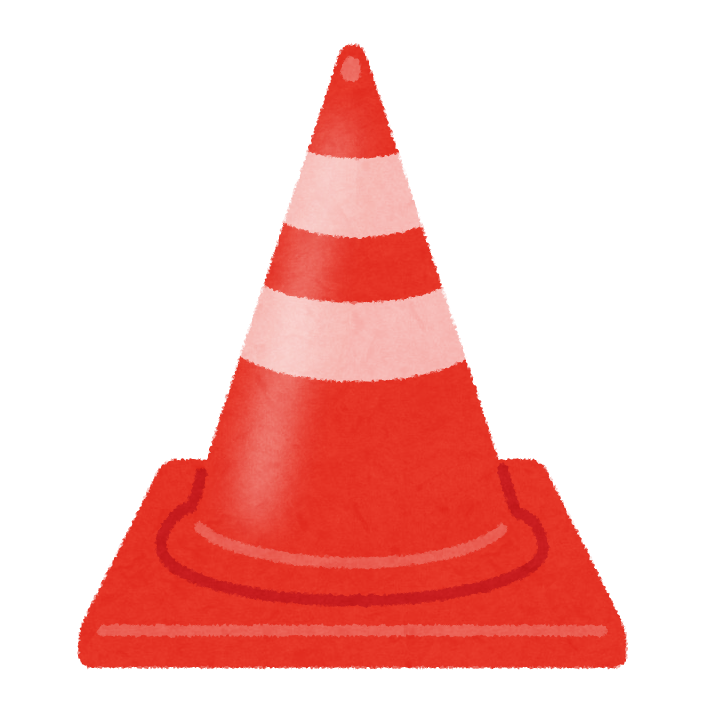 A
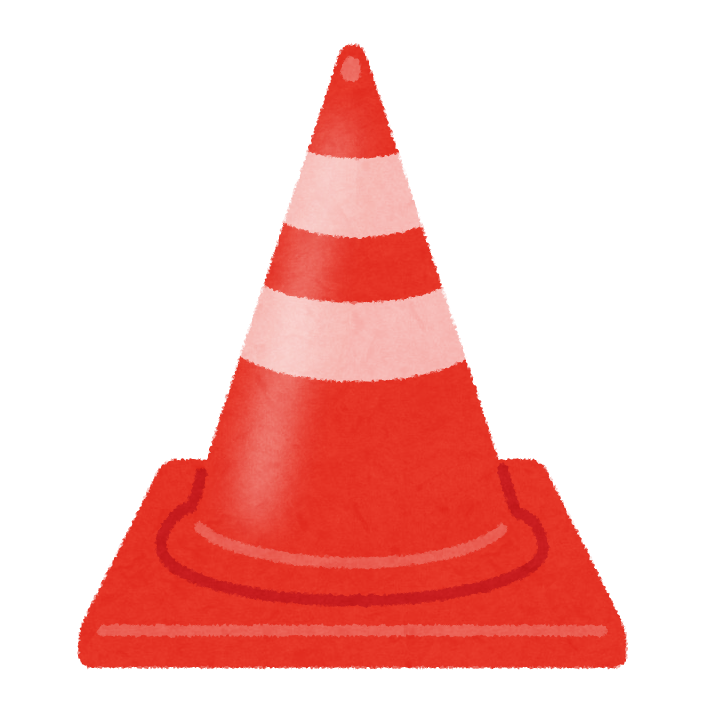 ②が手のトンネルの中で
　大玉を転がす。
５
競技の流れ⑥　大玉を転がす（くねくね道）
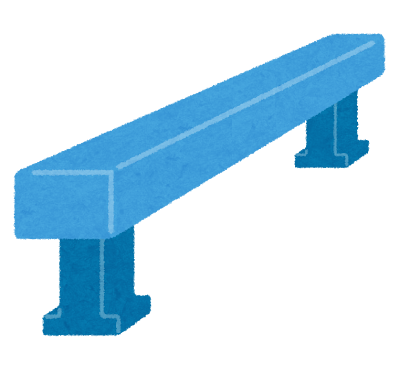 ７
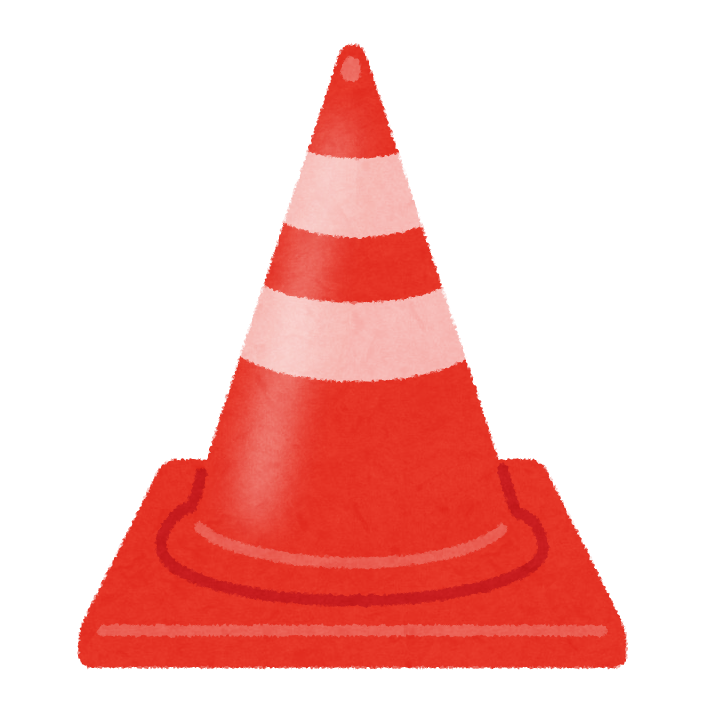 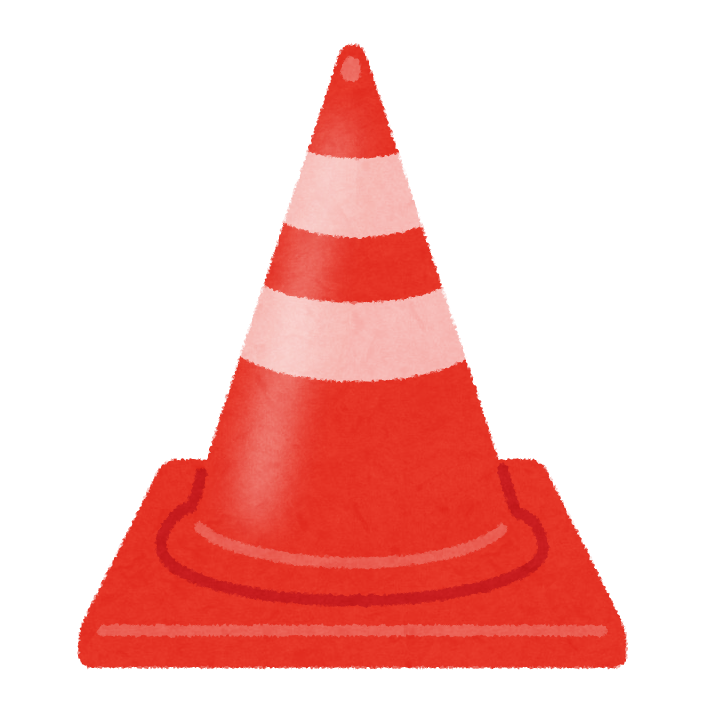 ２
３
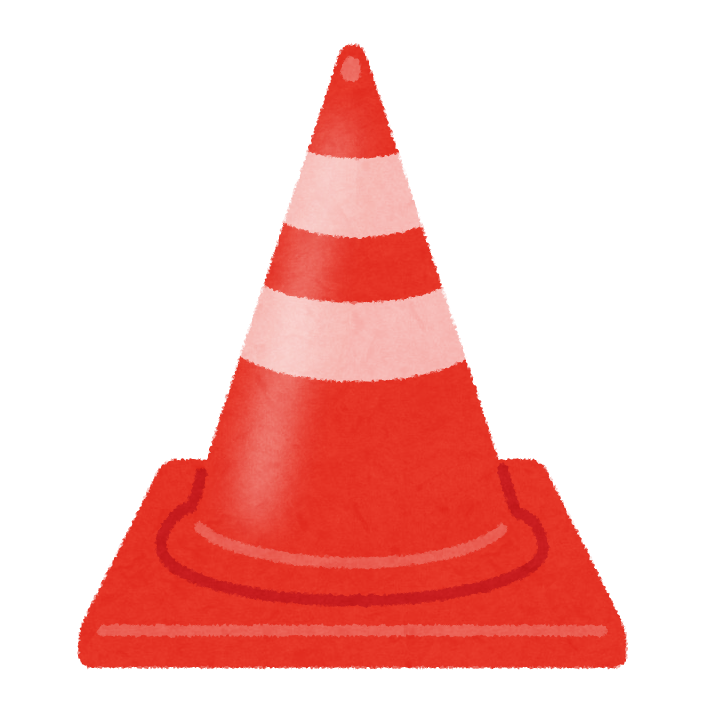 ６
８
１
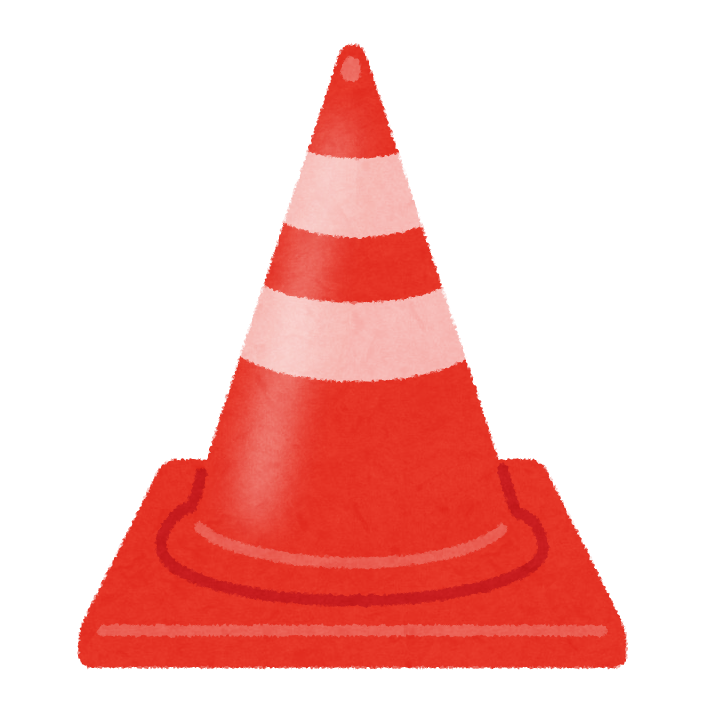 ４
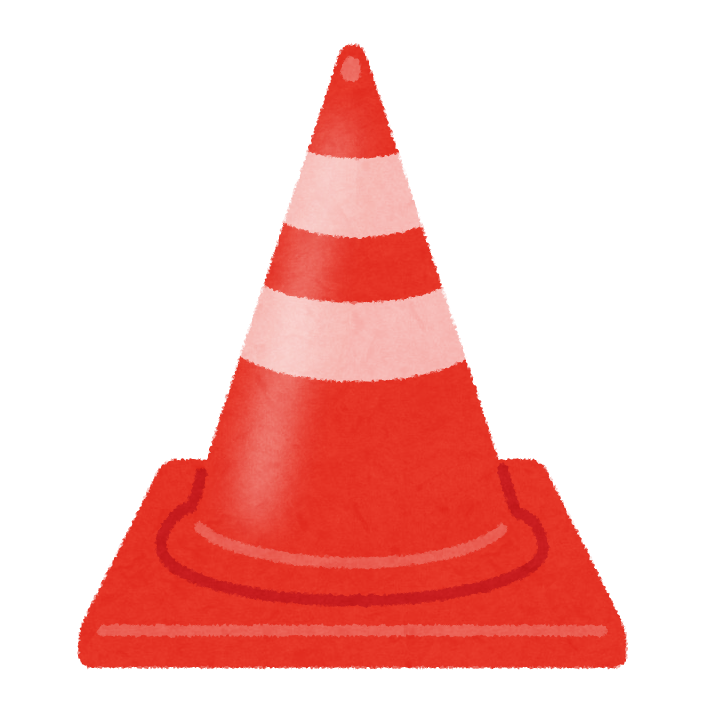 A
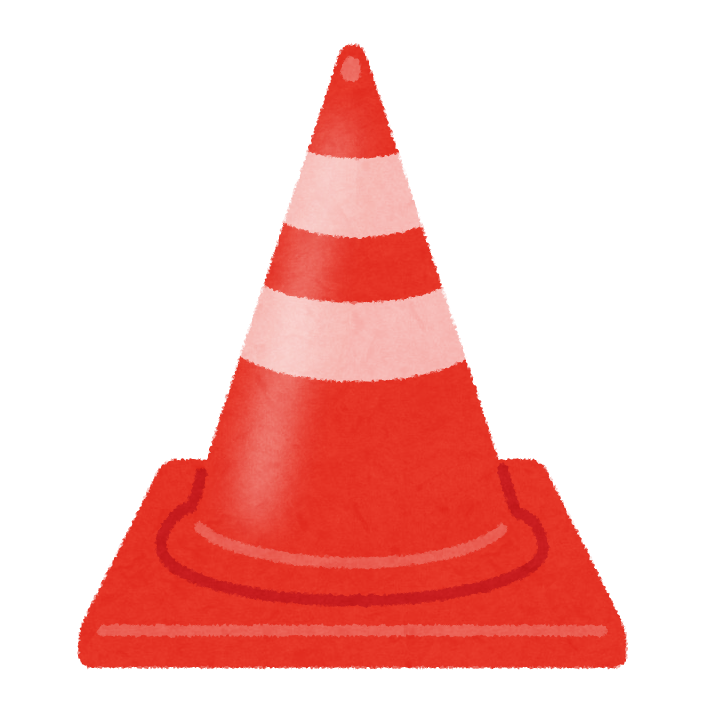 ③が大玉を転がす。②は
　③のいた位置に入る。
５
競技の流れ⑦　大玉を転がす（岸壁越え）
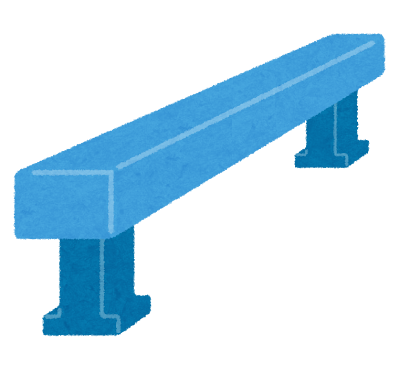 ７
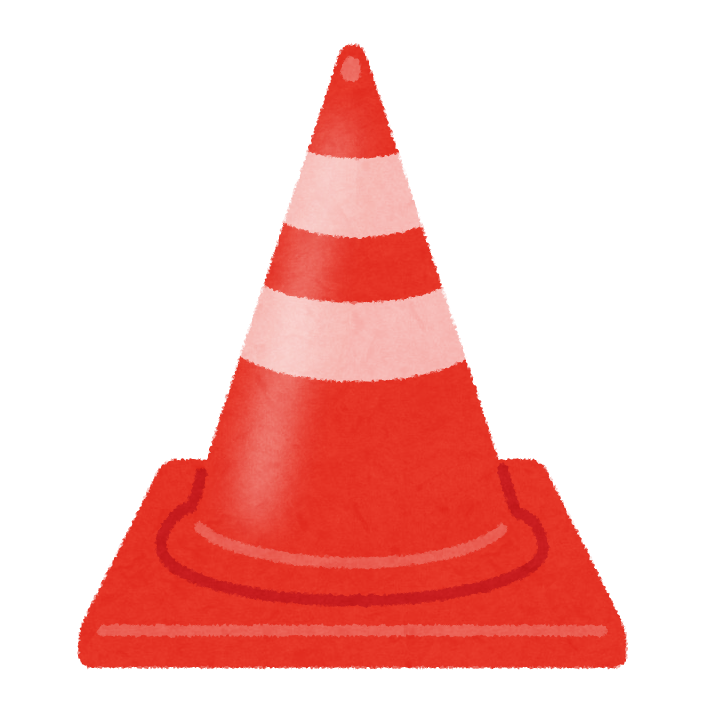 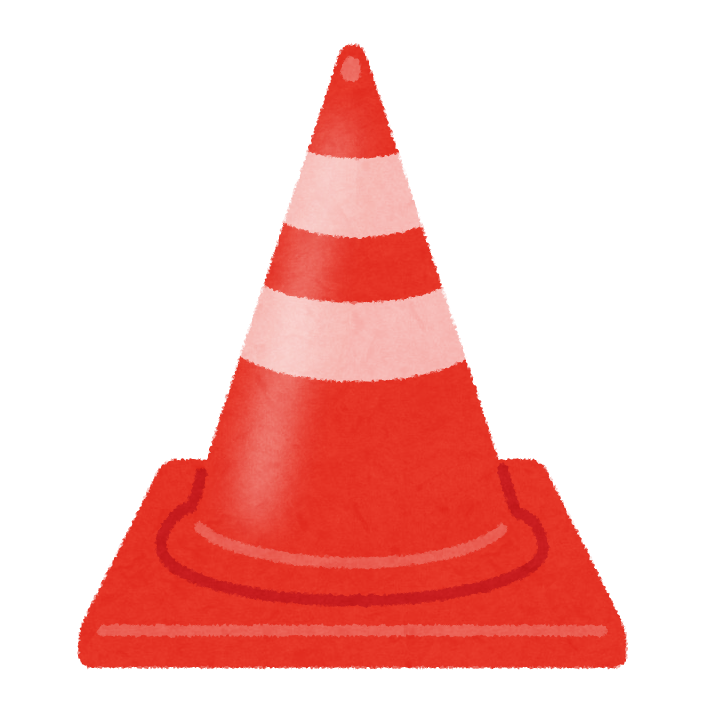 ２
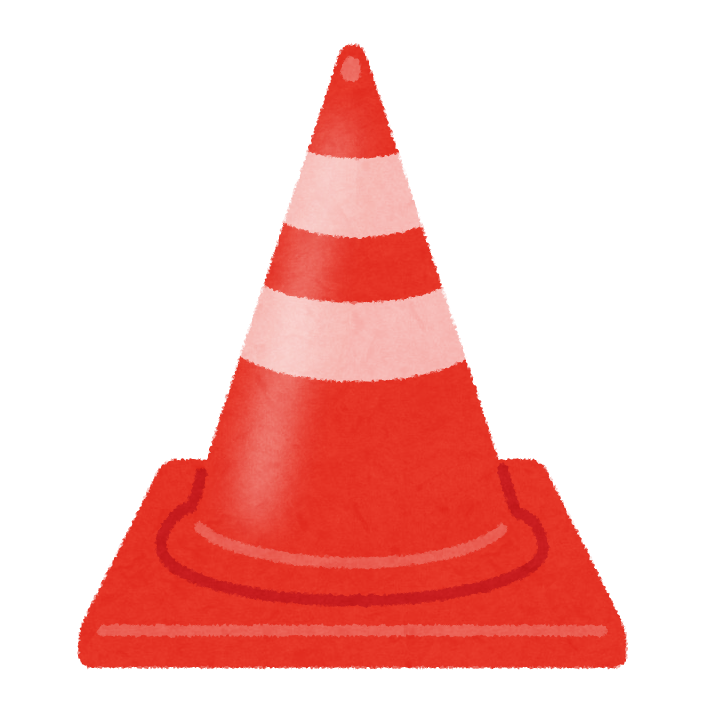 ６
１
３
８
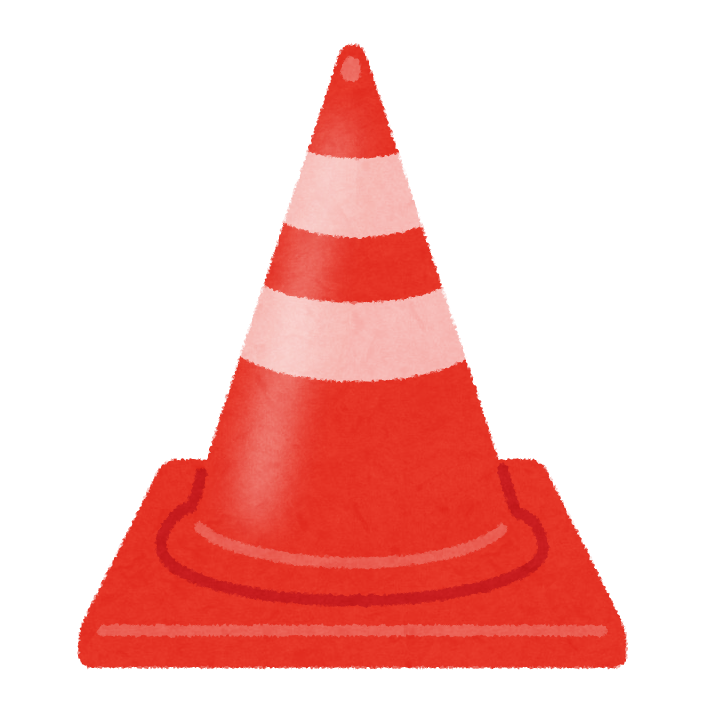 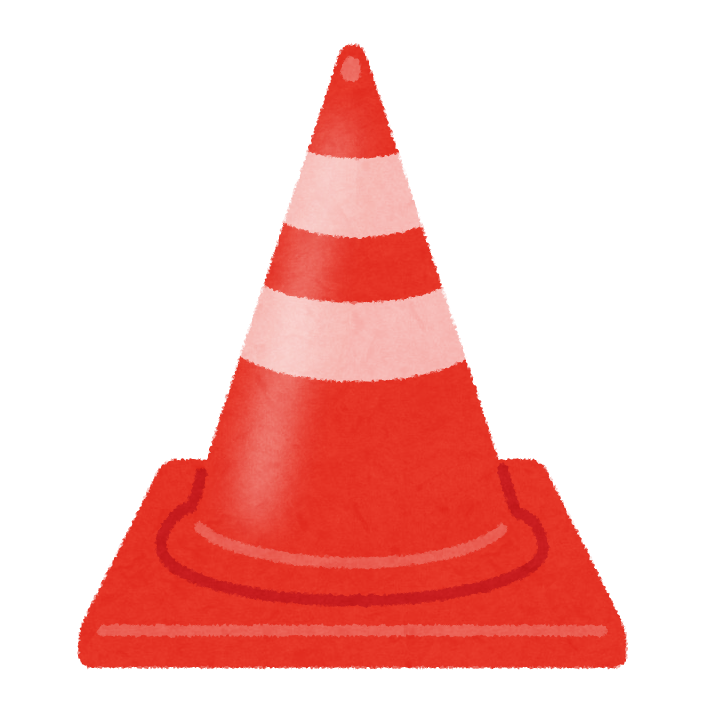 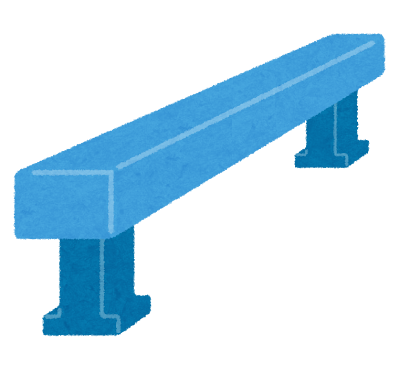 A
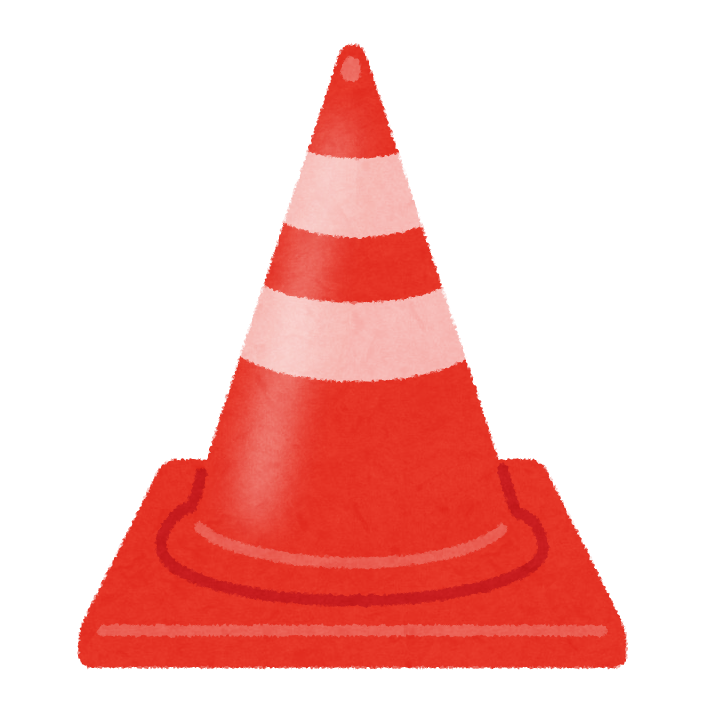 ４
５
④が大玉を転がす。
③は待機する。
競技の流れ⑧　大玉を送る（２周目）
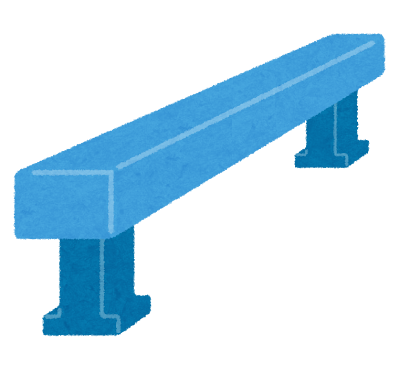 ７
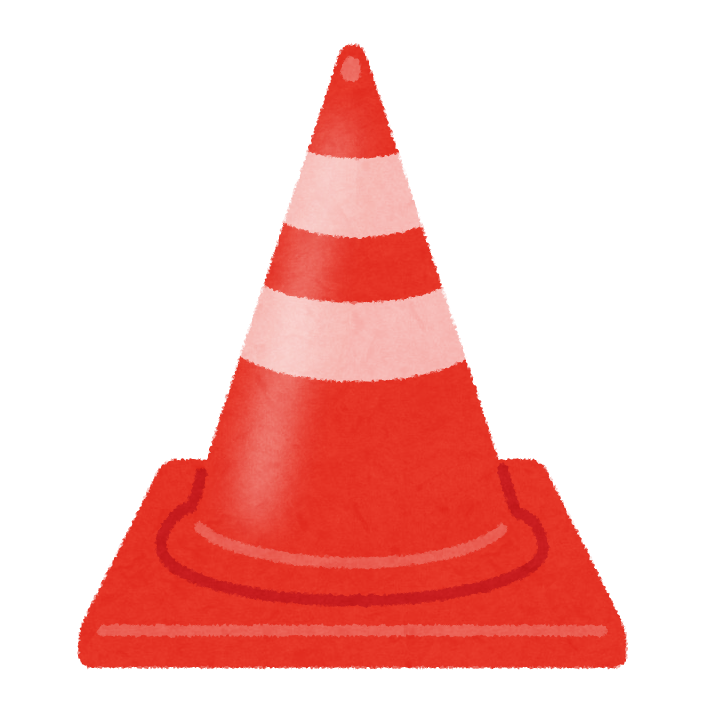 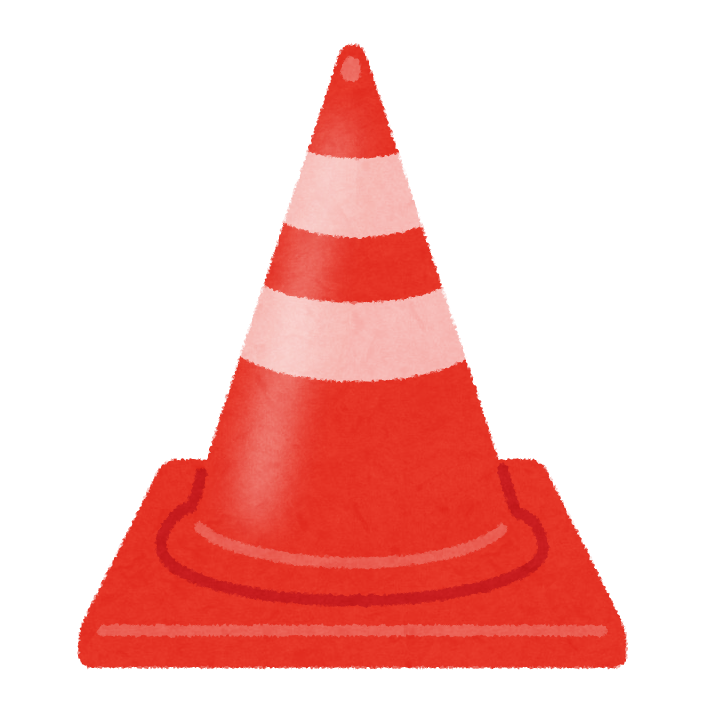 ２
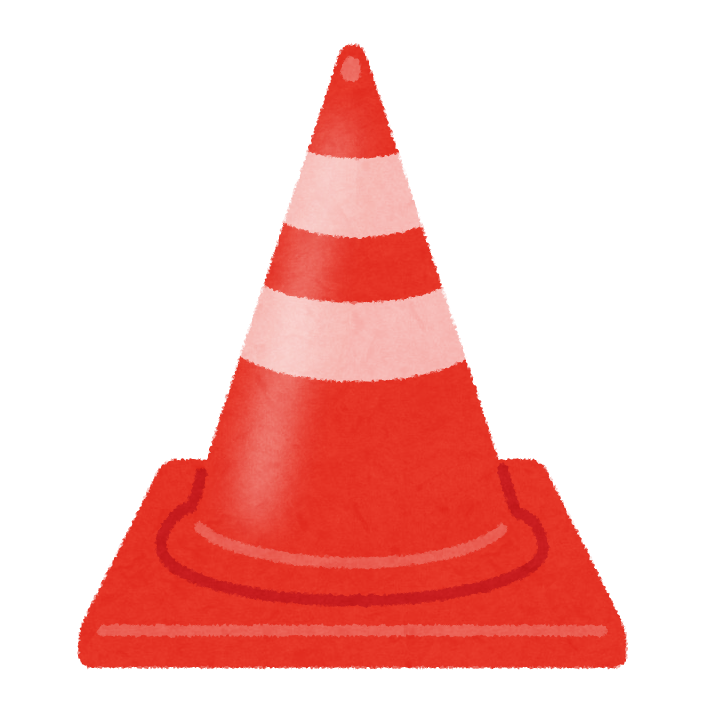 ６
１
３
８
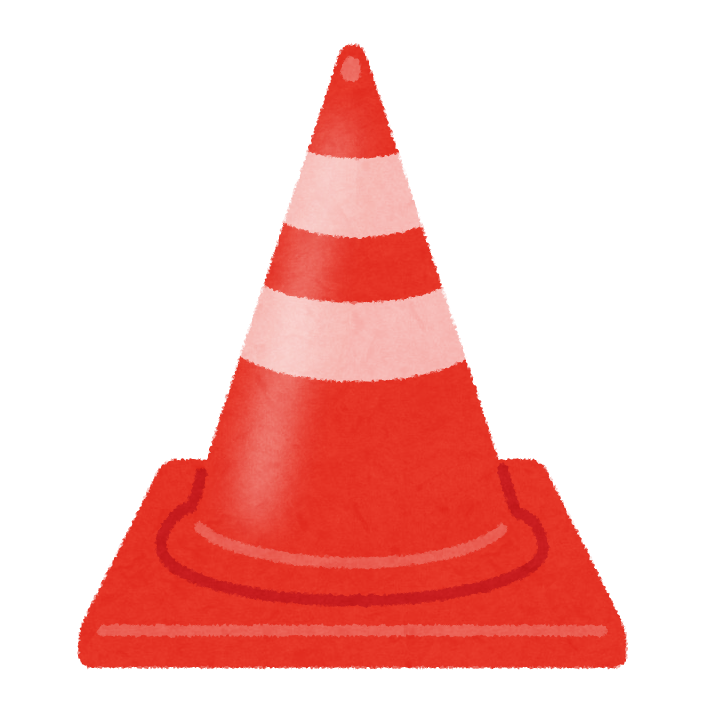 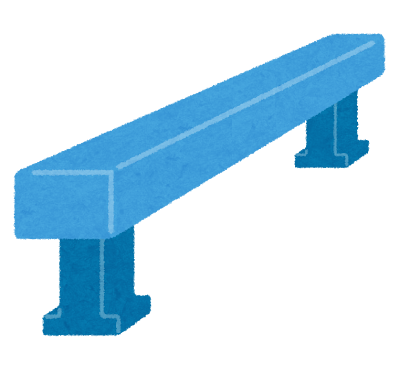 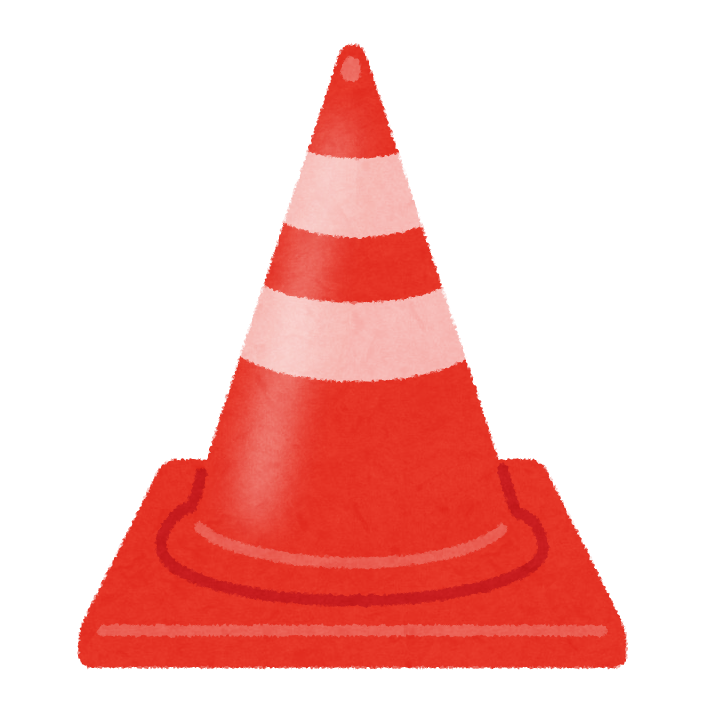 A
大玉を頭上で送る。⑤が２周目を転がす。④は⑤の位置に入る。
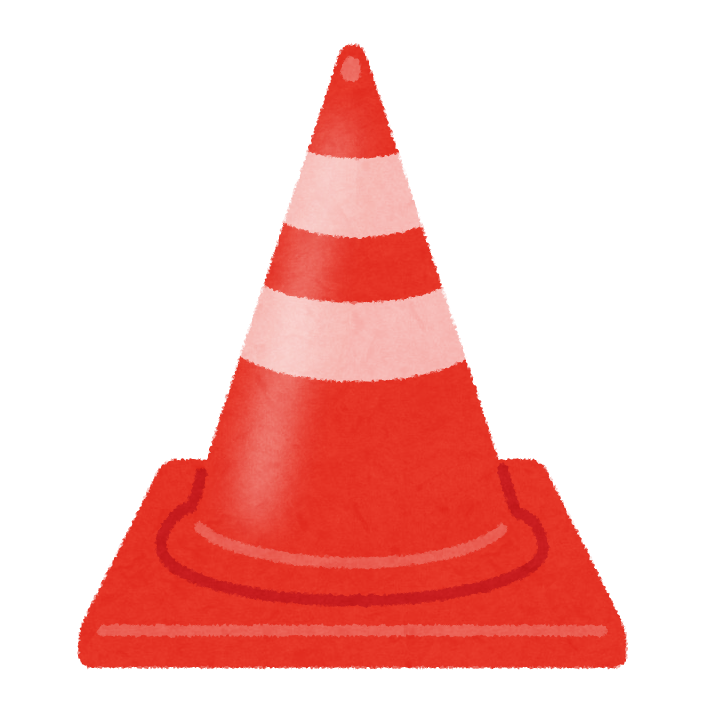 ４
５
競技の流れ⑨　大玉を転がす（２周目）
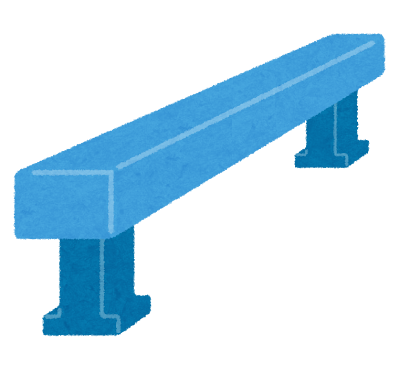 ７
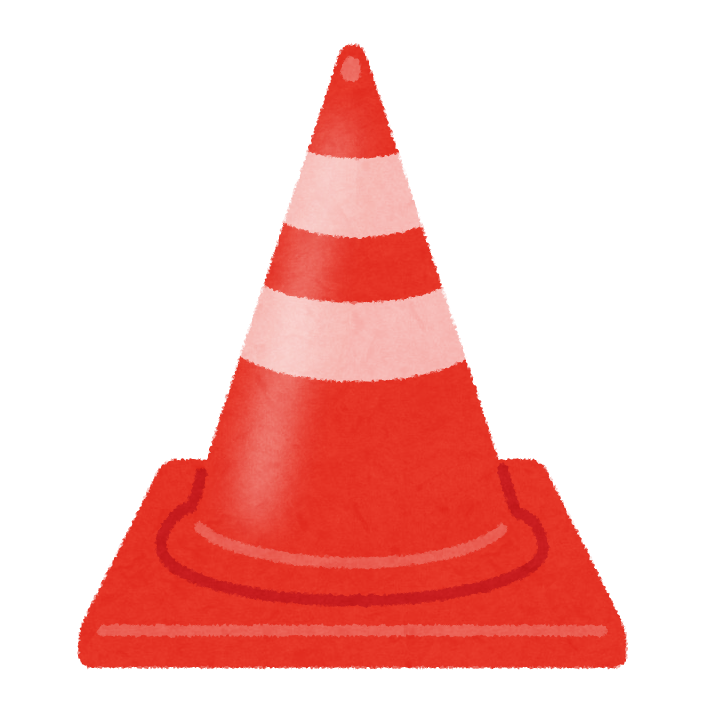 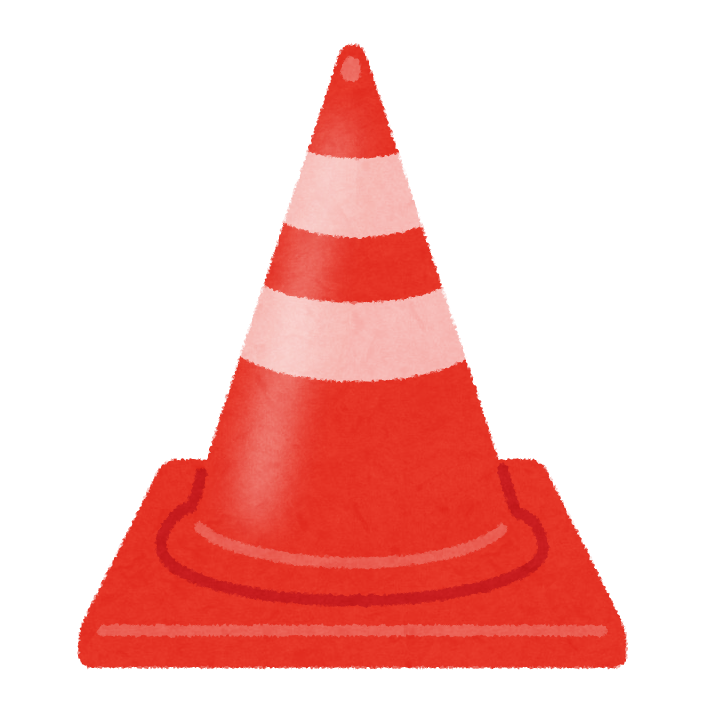 ２
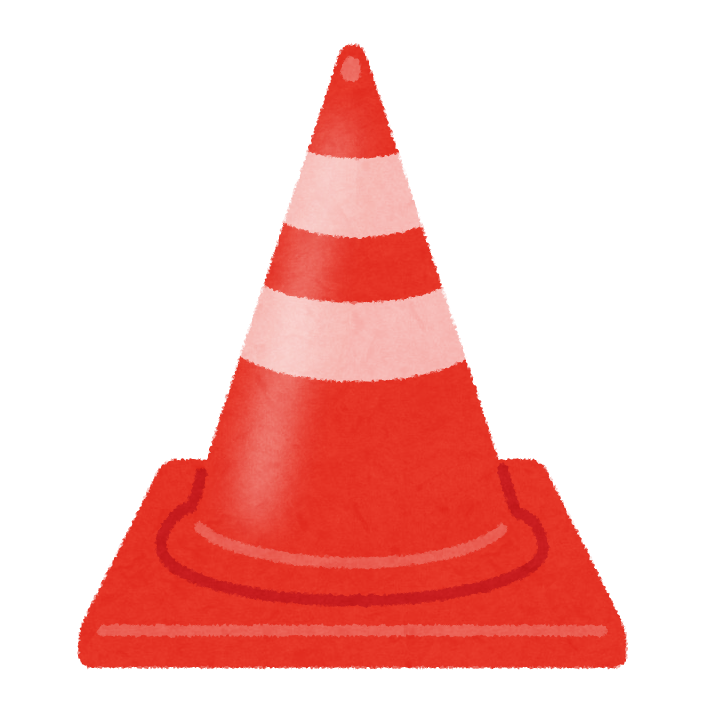 ３
６
１
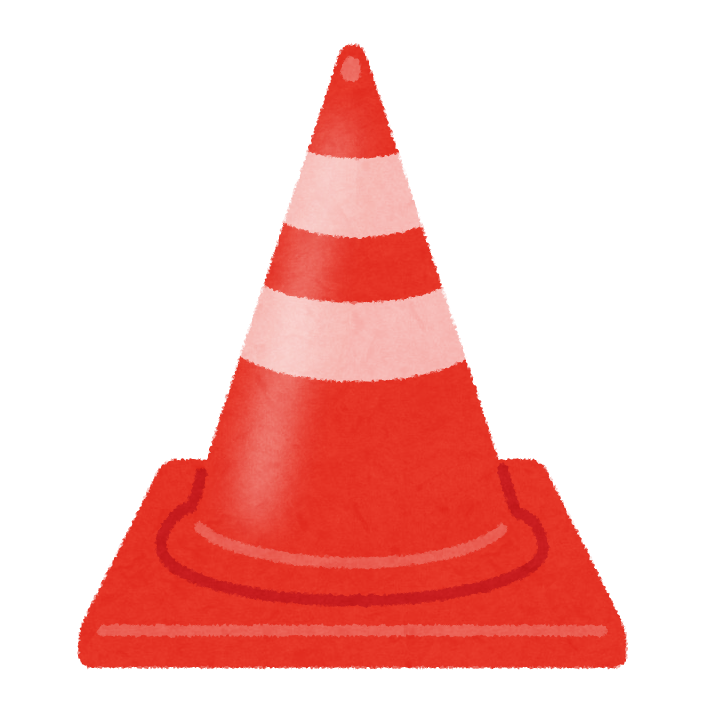 ８
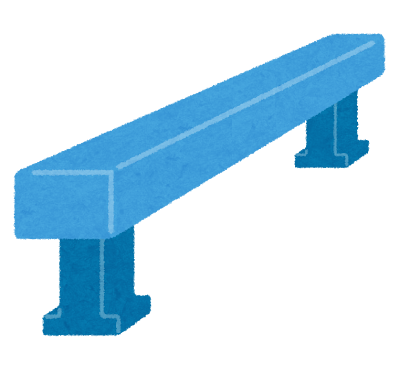 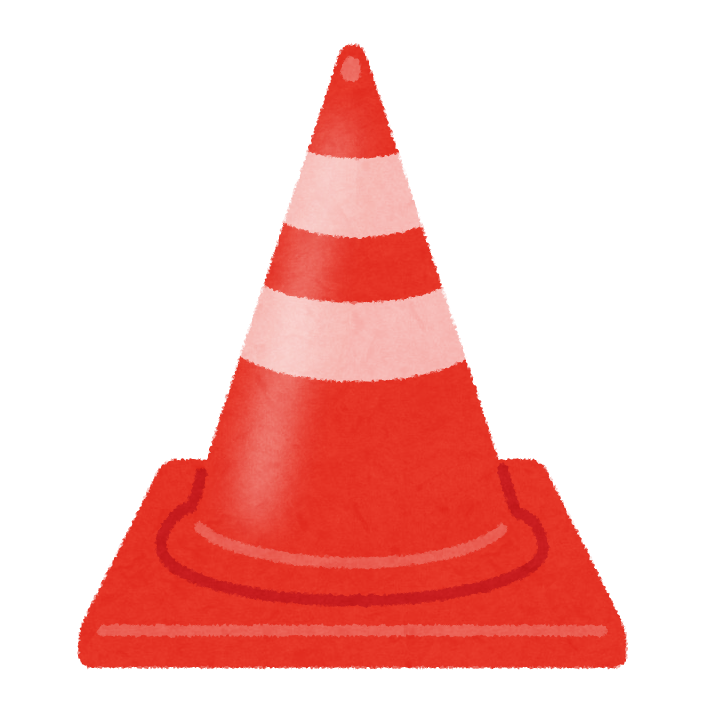 A
⑤が大玉をを転がす。（２周目） → ⑥に渡す。
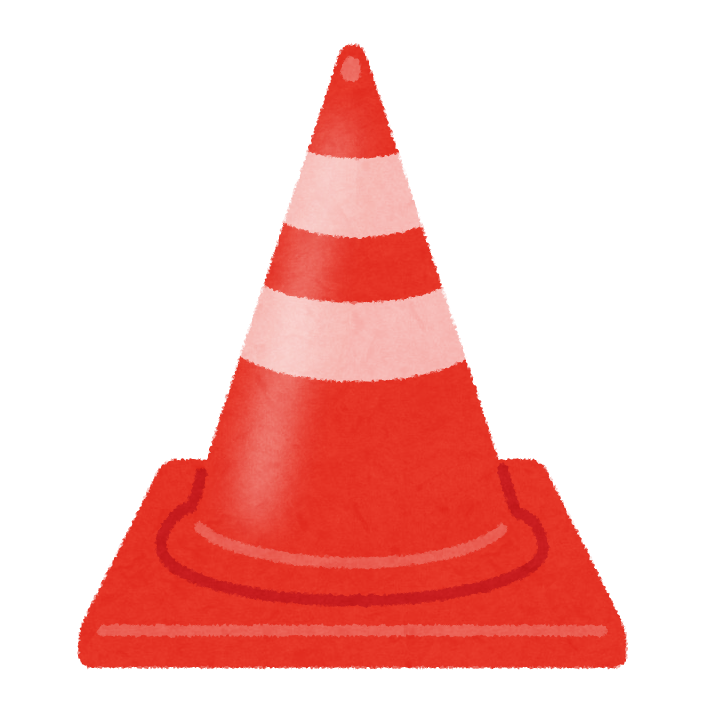 ５
４
競技の流れ⑩　大玉をゴールに運ぶ（２周後）
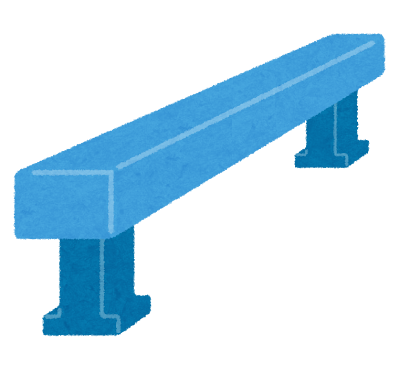 ６
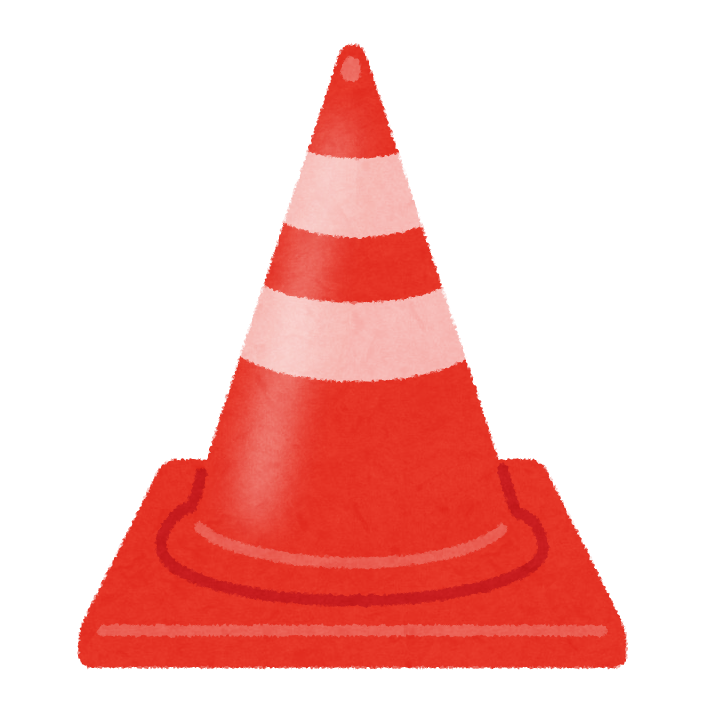 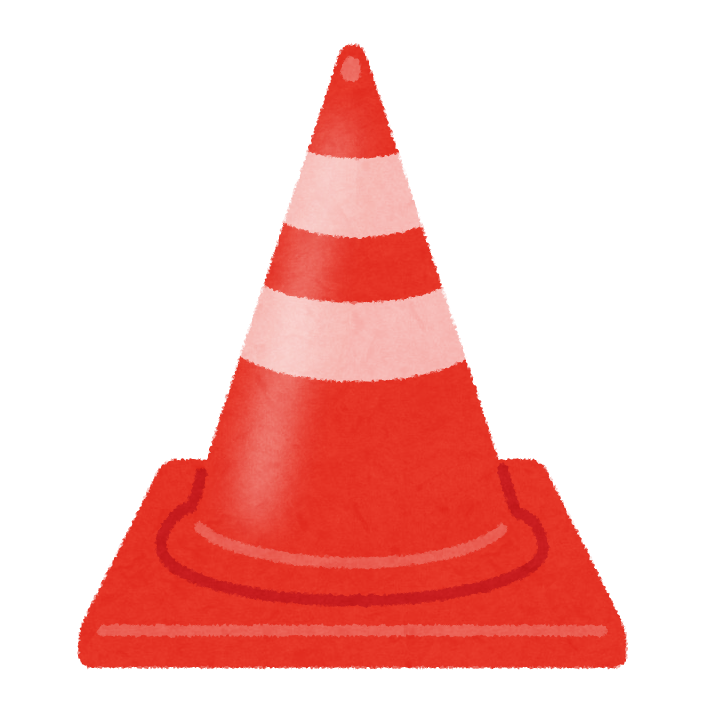 ２
７
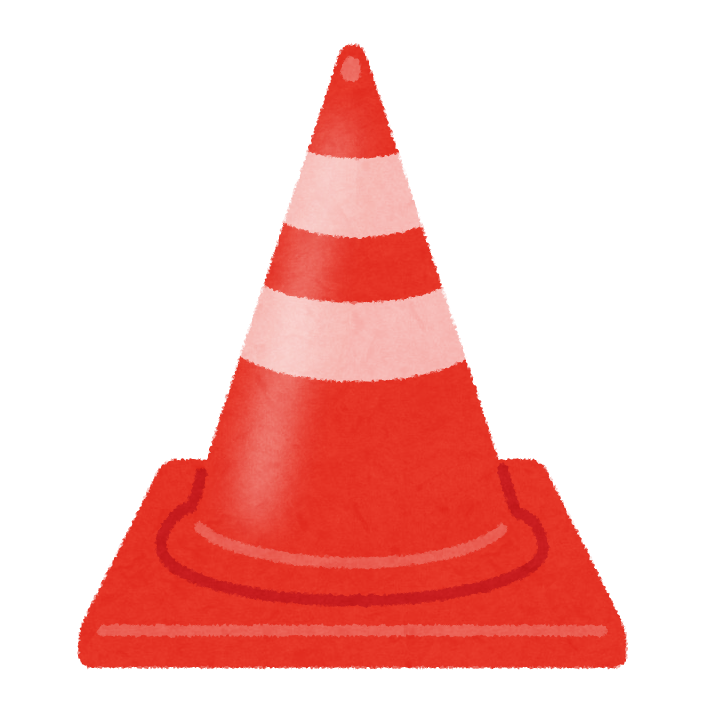 １
８
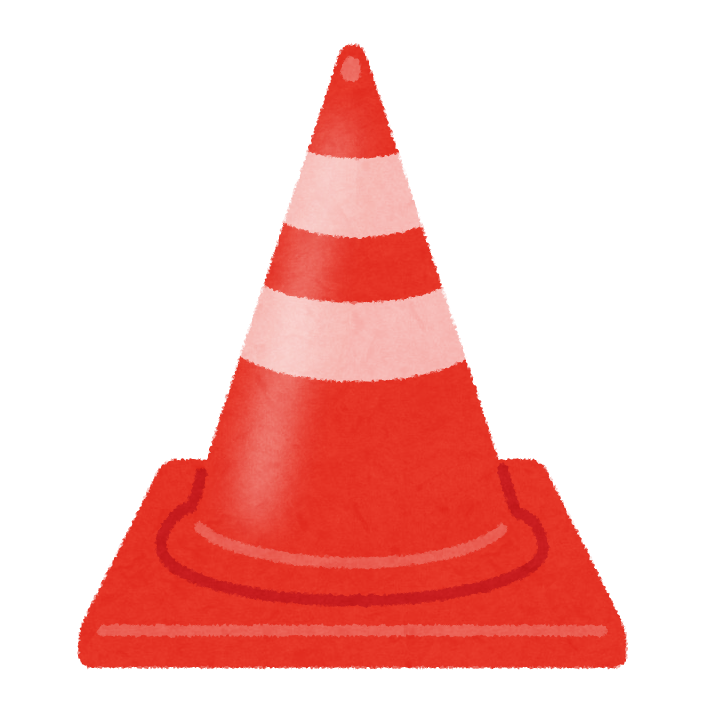 ５
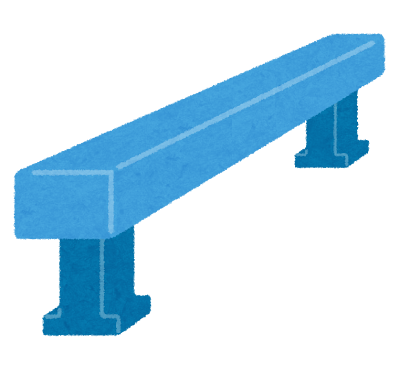 ３
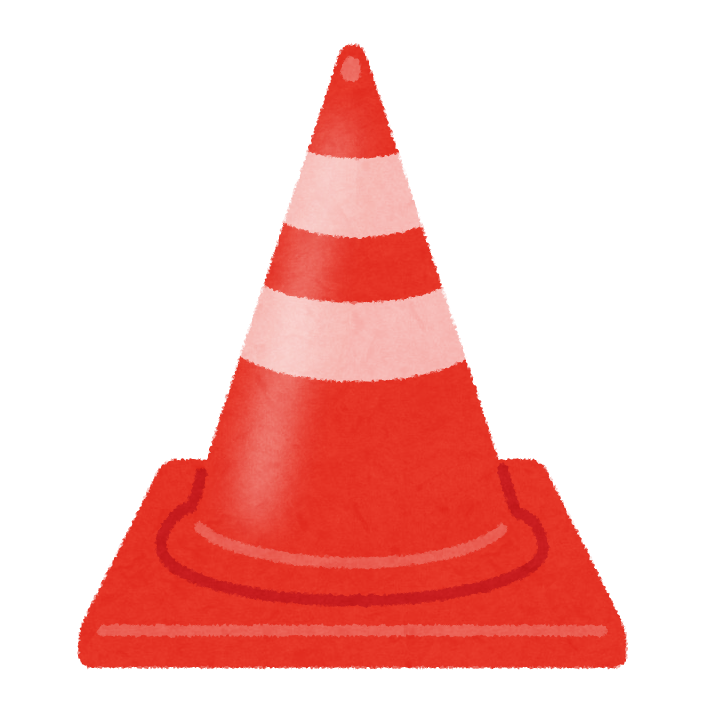 A
⑦が⑧に大玉を渡し、⑧がゴールを目指す。
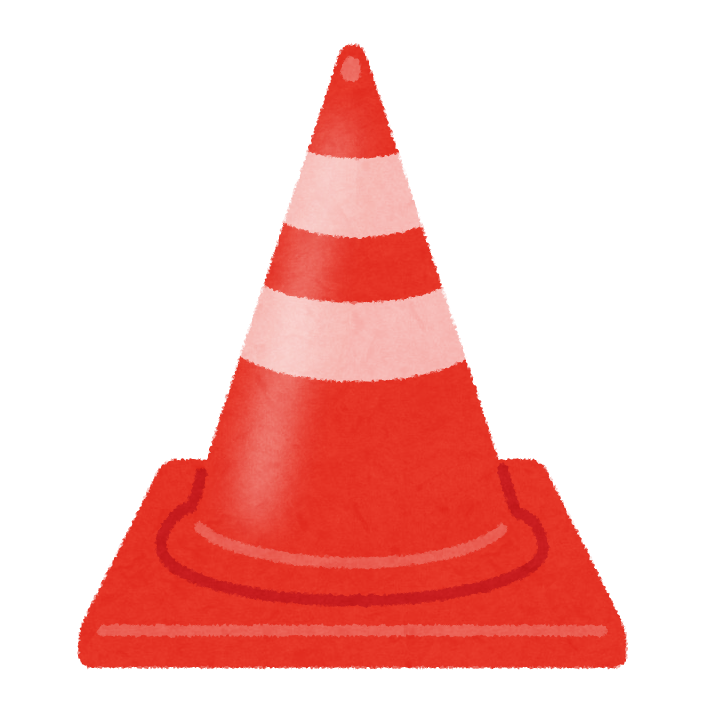 ４
競技の流れ⑪　大玉をゴールに置く（終了）
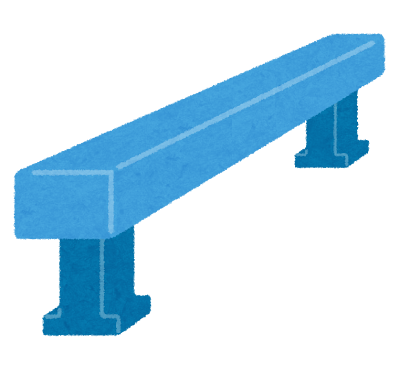 ６
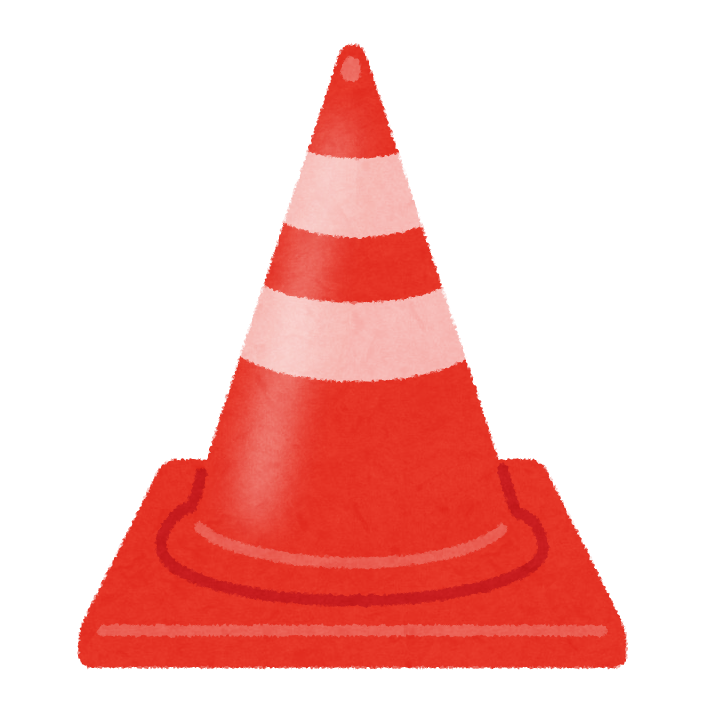 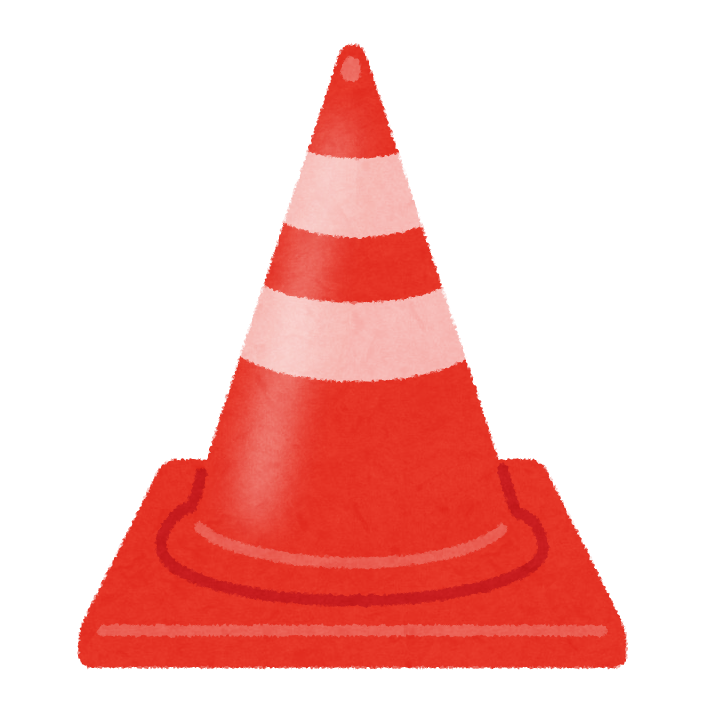 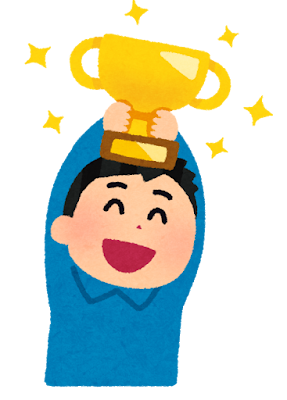 ２
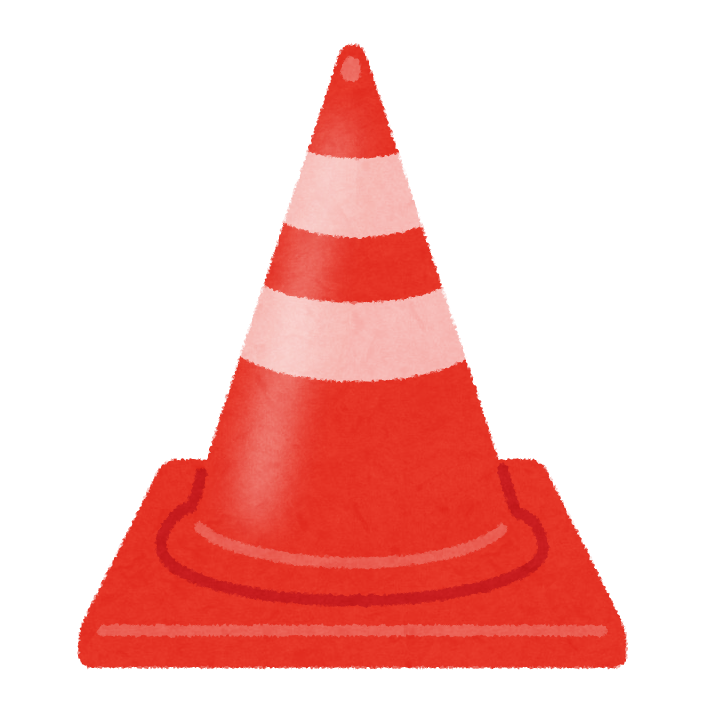 １
８
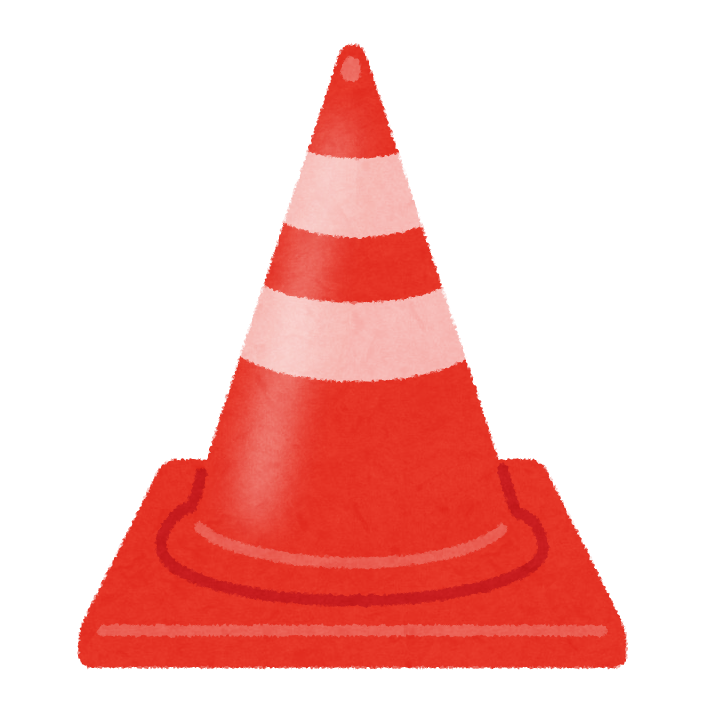 ７
５
３
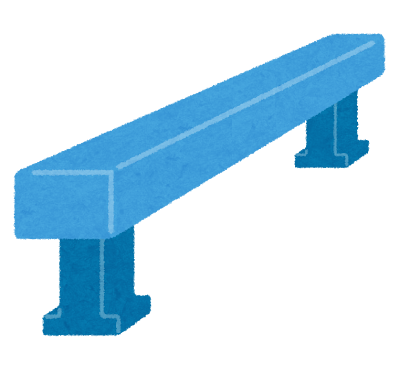 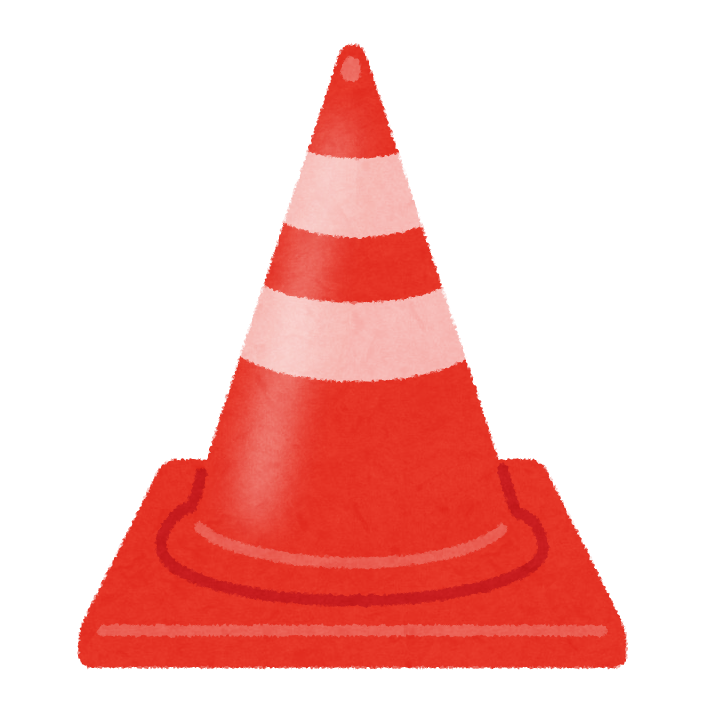 A
⑧が大玉を台の上に置いて終了。
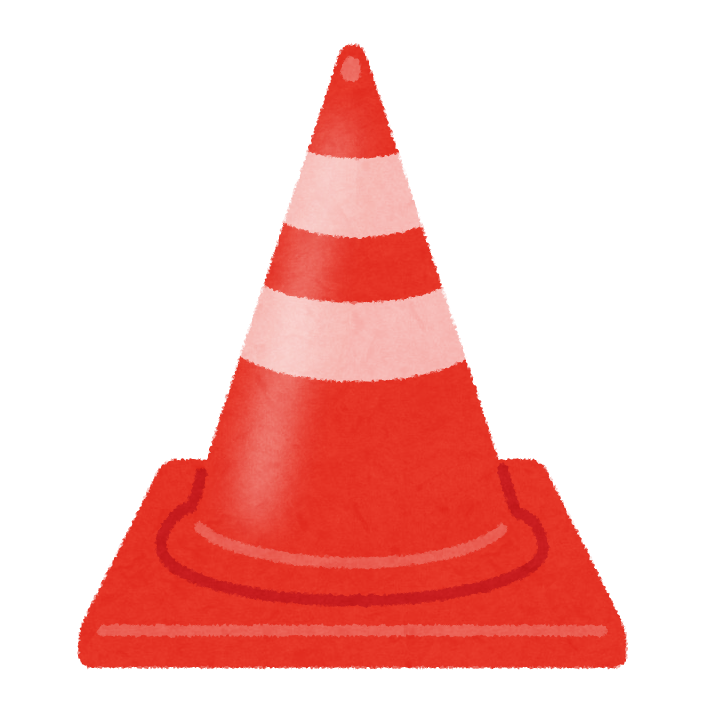 ４
安全第一！　注意すること。
●　大玉を転がして走る人とその場で大玉を
　送ったり転がしたりする人がいます。できる
　場所で参加をお願いします。最低60名以上
○　大玉に転がされないようにしましょう。
●　チームワークよく声を掛けあい大玉を送り
　ましょう。
皆さんにお願いしたいこと。
●　参加される方はお子さんの赤白関係なく役員がその場で
　組み分けさせていただきます。
○　大玉を扱うAさんと①～⑧さんは動きを確認するため事前
　に決定します。計１８名です。後程、PTA役員さんから依頼が
　来ますので断らないでいただくと嬉しいです。 
　＊当日はナンバービブス着用
● ５月１７日（土）のPTA親子活動作業後に参加可能な方で動き
　方を説明の紙を見ながら確認します。
ご清聴ありがとうございました
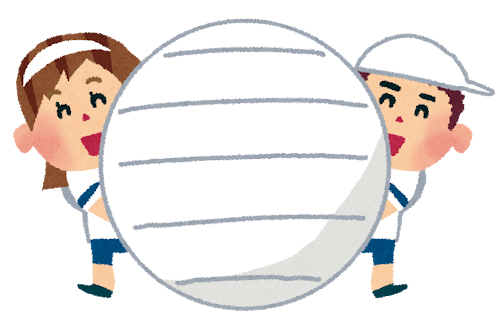